R4.03 – Qualité et au-delà du relationnel – un peu de maths, début du reverse engineering (partie #2)
A. Casali
Plan
Attention aux exemples donnés
Déduction des meet irreductibles 
Calcul de clés 
Couverture pour les DFs 
Test de forme normale
Conclusion
A. Attention aux exemples donnés
La plus petite représentation
Ce qu’on a en faisant du reverse engenring
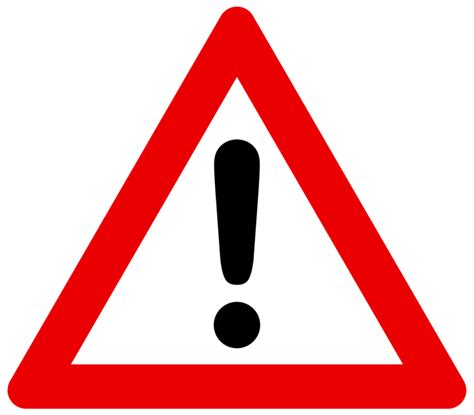 Et aux mauvaises déductions …
Propriété : On a Gen(F)  ag(r)  CL(r)  P(R)
Dans l’exemple du cours ag(r) = CL(r) (TD2 – CM3)Dans l’exemple du TD3 (Gen(F) = ag(r))
Treillis des parties / espace de recherche
Ensemble des fermés
A. Attention aux exemples donnés
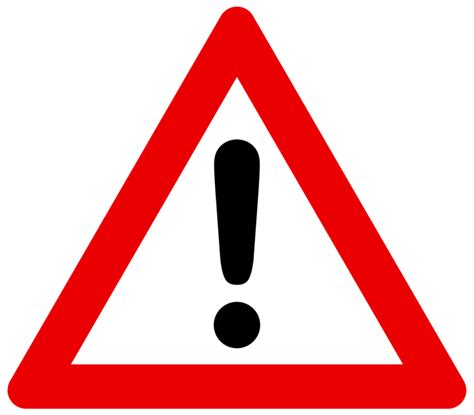 Exemple :
Soit la relation d’Armstrong suivante :
Ag (r) = {ABC, ABD} ⋃ {\top, \bottom}
CL (r) = {ABC, ABD, AB} ⋃ {\top, \bottom}
Plan
Attention aux exemples donnés
Déduction des meet irreductibles 
Calcul de clés 
Couverture pour les DFs 
Test de forme normale
Conclusion
B. Déduction des meet irreductibles
B.1 Si j’ai le treillis
On définit, soit A ∈ R : 
MAX (¬A) = max⊆({ X ∈ CL(R), tq A ∉ X})
MAX(¬A) = B,C
MAX(¬B) = ACDE
MAX(¬C) = ABDE
MAX(¬D) = ACE, B
MAX(¬E) = AC, B
Thm : Meet (r) = ∪ A ∈R MAX(¬A)
B. Déduction des meet irreductibles
B.2 Si j’ai la famille génératrice
On définit, soit A ∈ R : 
MAX (¬A) = max⊆({ X ∈ gen(R), tq A ∉ X})
MAX(¬A) = B,C
MAX(¬B) = ACDE
MAX(¬C) = ABDE
MAX(¬D) = ACE, B
MAX(¬E) = AC, B
Gen (R) = { B, C, AC, ACE, ABDE, ACDE}
Déduction algorithmique : 
Pour chaque attribut X ∈ R 
Calculer  { X ∈ gen(R), tq A ∉ X}
Appliquer l’opérateur max⊆

Faire l’union de tous les résultats
Thm : Meet (r) = ∪ A ∈R MAX(¬A)
B. Déduction des meet irreductibles
B.3 Si j’ai les ensembles en accord
Thm : soit A ∈ R : 
MAX (¬A) = max⊆({ X ∈ ag(R), tq A ∉ X})
MAX(¬A) = B,C
MAX(¬B) = ACDE
MAX(¬C) = ABDE
MAX(¬D) = ACE, B
MAX(¬E) = AC, B
ag (r) = { B, C, AC, ACE, ABDE, ACDE}
Déduction algorithmique : 
Pour chaque attribut X ∈ R 
Calculer  { X ∈ ag(R), tq A ∉ X}
Appliquer l’opérateur max⊆

Faire l’union de tous les résultats
Thm : Meet (r) = ∪ A ∈R MAX(¬A)
B. Déduction des meet irreductibles
B.4 The Théorème
∪ MAX (¬A, cl(R)) = ∪ MAX (¬A, gen(R)) = ∪ MAX (¬A, ag(R)) = gen (R) = Meet (R)
Connaître les meet irreductible est important quand on fait de reverse engeenering
Plan
Attention aux exemples donnés
Déduction des meet irreductibles 
Calcul de clés 
Couverture pour les DFs 
Test de forme normale
Conclusion
C. Calcul de clés minimales
C.1 opérateur DLB – Direct Lower Bound
On définit, soit X ∊ CL(R) : 
DLB (X) = max⊆({ Y ∈ CL(R), tq X ∉Y})
Si on a le graphe, on prend ceux qui sont juste en dessous (à 1 arc)
C. Calcul de clés
C.1 opérateur DLB – Direct Lower Bound
On définit, soit X ∊ CL(R) : 
DLB (X) = max⊆({ Y ∈ CL(R), tq X ∉Y})
DLB(B) = {∅}
DLB(A) = {∅}
DLB(ABCDE) = {ABDE, ACDE}
DLB (ACE) =  {AC, AE}
DLB (ABDE) = {ADE, B}
DLB (BC) = ???
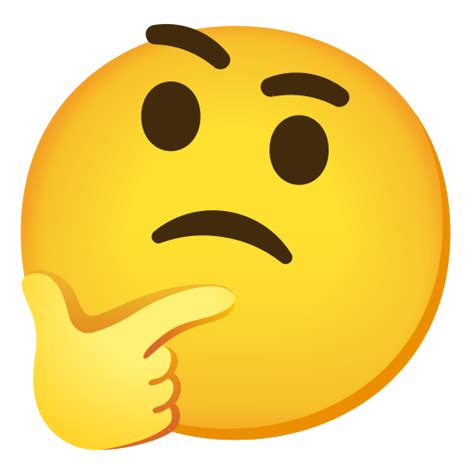 BC ∉ CL(R)             Bottom
C. Calcul de clés
C.2 Calcul de clés minimales pour un fermé
Théorème : Key(X) = min⊆ (Tr(DLB(X))), ∀X ∈ CL(r)
Identifier X
Identifier DLB(X)
Calculer DLB(X)
Utiliser le théorème de Berge sur les hypergraphes
De manière graphique
Prendre le complément..
Cas particulier si X = Top : DLB(R) = max ⊆ (ag(r))
C. Calcul de clés
C.3 Hypergraphe
Wikipedia
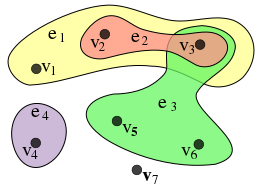 On a des groupes de couleurs
Objectif : trouver un groupe de points, minimal selon l’ordre ⊆, (ici {vi}) qui est dans chacune des couleurs
Exple: 
v4v5 => pas bon
v1v2v3v4v5 => bon mais pas minimal selon ⊆
v7 ne sert à rien ! – il n’est pas coloré
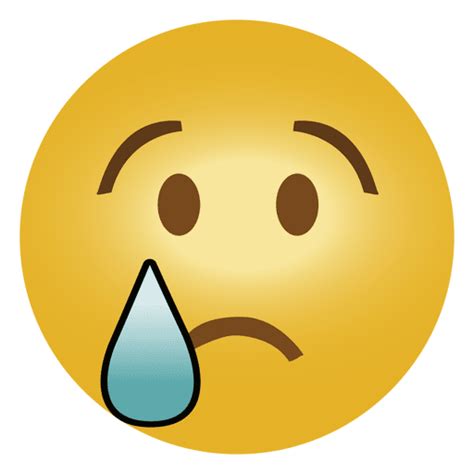 Motif isolé, +/- OSEF
C. Calcul de clés
C.4 Algorithme de calcul des hypergraphes
Les points ayants la même couleur
Entrée : 
Une relation binaire r
Debut : 
S = {∅}
Pour chaque {x : motif ∈ r}
Faire 
	S = ⋃ { y ⋃ x : y ∈ S}
	S = min⊆ (S)
Ffaire  
Renvoyer S
C. Calcul de clés
Les points ayants la même couleur
C.5 Exemple – abstrait
Relation binaire = {ACD, BE, AB}
Entrée : 
Une relation binaire r
Debut : 
S = {∅}
Pour chaque {x : motif ∈ r}
Faire 
	S = ⋃ { y ⋃ x : y ∈ S}
	S = min⊆ (S)
Ffaire  
Renvoyer S
S = {∅}
Etape 1 
Motif = {ACD}, x = {A, C, D}
S = {A, C, D}

Etape 2 
Motif = {BE}, x = {B, E}
S = {AB, AE, BC, BD, CE, DE}
min⊆ (S) = {AB, AE, BC, BD, CE, DE}

Etape 3 
Motif = {AB}, x = {A, B}
S = {AB, AE, ABC, ABD, ACE, ADE, ABE, BC, BD, BCE, BDE}
min⊆ (S) = {AB, AE, BC, BD}
C. Calcul de clés
C.6 Clés minimales d’une relation BD
On applique le théorème de berge pour X = R
Entrée : 
Une relation binaire r
Debut : 
S = {∅}
Pour chaque {x : motif ∈ r}
Faire 
	S = ⋃ { y ⋃ x : y ∈ S}
	S = min⊆ (S)
Ffaire  
Renvoyer S
Relation binaire = {B, C} = r
S = {∅}
Etape 1 
Motif = {B}, x = {B}
S = {B}

Etape 2 
Motif = {C}, x = {C}
S = {BC}
min⊆ (S) = {BC}
La clé minimale de la relation est BC
Exo
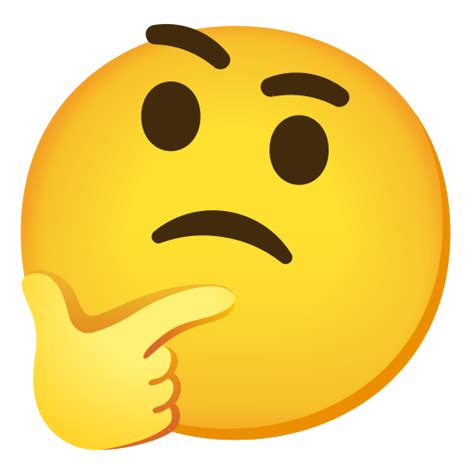 Plan
Attention aux exemples donnés
Déduction des meet irreductibles 
Calcul de clés 
Couverture pour les DFs 
Test de forme normale
Conclusion
D.Couverture pour les DFs
D.1 Définition
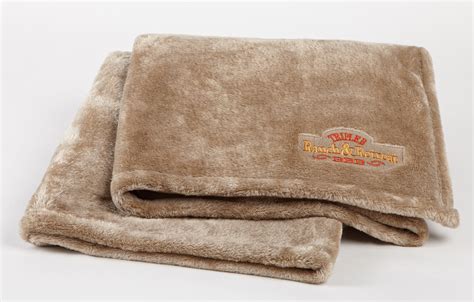 C’est presque ça !
D. Couverture pour les DFs
D.2 Définition (couverture)
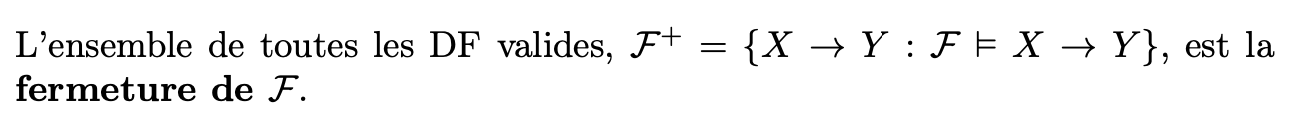 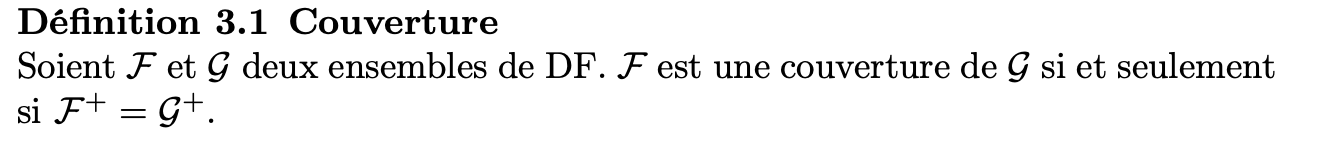 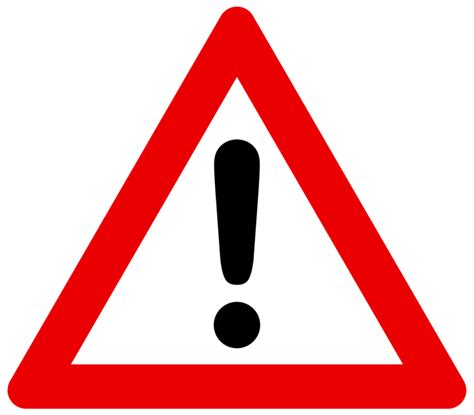 Tous les systèmes de fermetures sont isomorphes (~~équivalant)
D. Couverture pour les DFs
D.3 Définition (base canonique)
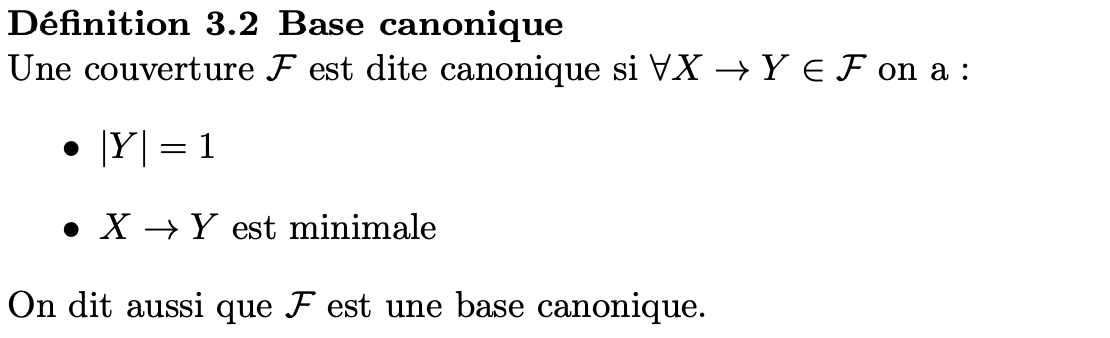 Propriété : la base canonique est unique
On va générer des DF du type lhs(A) → A où lhs(A) = Tr(MAX (¬A)),
D. Couverture pour les DFs
D.4 Algorithme de la calcul de la base canonique
Algorithme  BC
 Entrée ag(r)
Pour Chaque {attribut x ∈ R}
Complément de Y
Générer Y = MAX(¬x)
Inférer les règles tr(Y) -> x
Ex : on va calculer les DF ayant A pour partie droite
MAX(¬A) = B,C
MAX(¬A) = ACDE, ABDE
Tr(MAX(¬A)) = A, D, E, BC
Donc on génère les DFs suivantes : A → A, D → A, E → A, BC → A
Exo
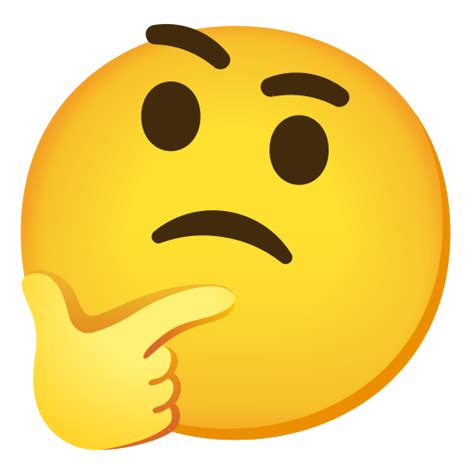 Plan
Attention aux exemples donnés
Déduction des meet irreductibles 
Calcul de clés 
Couverture pour les DFs 
Test de forme normale
Conclusion
E. Test de forme normale
E.1 Test BCNF
Une relation r est en BCNF si chaque maximal X de la famille génératrice Gen(F) obtenue à partir de F est sa propre clé.
Algorithme de test
Pour chaque Xi  Gen(F)	Pour tout attribut A  Xi		Calculer X’ = h(Xi \ A)		Si X’ = Xi alors retournez faux	Fin pourFin pourRetourner vrai
Gen(F) = {B, C, AC, ACE, ABDE, ACDE}
h(CE) = ACE donc la relation n’est pas en BCNF
E.2 Test 3NF
Attribut premier : A  R est un attribut premier s’il n’appartient à aucune clé minimale de la relation
Ex : Key(r) = BC, donc les attributs premiers sont A,D,E
Le test 3NF est similaire à celui pour BCNF sauf que l’on n’examine que les attribut premier
Algorithme de test
Pour chaque Xi  Gen(F)	Pour tout attribut premier A  Xi		Calculer X’ = h(Xi \ A)		Si X’ = Xi alors retournez faux	Fin pourFin pourRetourner vrai
Gen(F) = {B, C, AC, ACE, ABDE, ACDE}
H(CE) = ACE Donc la relation n’est pas en 3NF
NB : BCNF -> 3NF
Exo
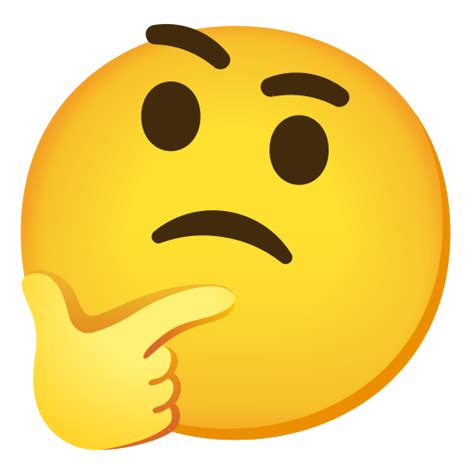 Plan
Attention aux exemples donnés
Déduction des meet irreductibles 
Calcul de clés 
Couverture pour les DFs 
Test de forme normale
Conclusion
F. Conclusion
F.1Conclusion #1
Calcul de clés primaires
Test 3NF
Ensemble de DFs, données par le client
Test BCNF
Ensemble en accord
Couverture pour les DFs
Relation d’Armstrong
Relations BD données par le Client
… (S5 ou S6)
30
F. Conclusion
F.2 Format JSON
{
	“_id” : 1234
	“nom” : “Casali”, 
	“prenom” : “Alain”,
	“travail” : {
			“Etablissement” : “IUT AIX en Provence”,
			“localisation” : {
					“rue” : “413 Av. Gaston Berger”,
					“ville” : “Aix en Provence”,
					“CP” : 13100
					},
		        },
	“themes” : [ “BD” , “Optimisation BD”, “Algo”, Prog”, “C++I” ]
	Competences” : [ “Utilise sa tête – de temps en temps I” ]
}
Mon cerveau de temps en temps
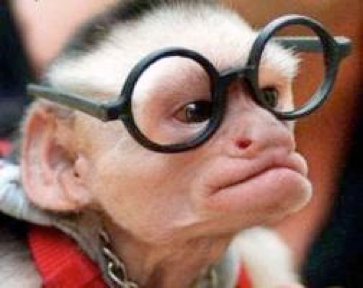 31
F. Conclusion
F.3 Insertion / modification / suppressions à haute fréquence (parallélisme … )
{
	“_id” : 1234
	“nom” : “Casali”, 
	“prenom” : “Alain”,
	“travail” : {
			“Etablissement” : “IUT AIX en Provence”,
			“localisation” : {
					“rue” : “413 Av. Gaston Berger”,
					“ville” : “Aix en Provence”,
					“CP” : 13100
					},
		        },
	“themes” : [ “BD” , “Optimisation BD”, “Algo”, Prog”, “C++I” ]
	Competences” : [ “Utilise sa tête – de temps en temps I” ]
}
Le SGBD (B-arbre sur les clés primaires)
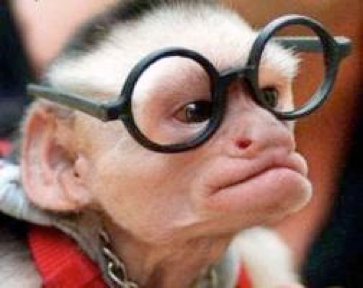 32